Hfst.2 §1: Soorten water
Je kunt na deze les:
-5 verschillende soorten zoetwater 
en 
-vertellen hoe de waterkringloop gaat.
Waar komt ons drinkwater vandaan?
Volgens aardrijkskunde…
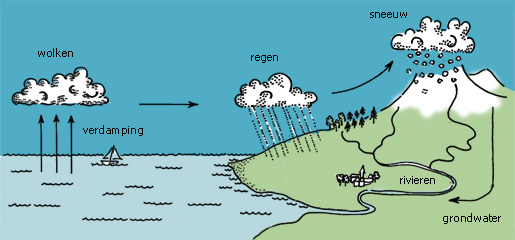 Waar komt ons drinkwater vandaan?
Volgens scheikunde…

Je hebt 5 verschillende soorten zoet water.




Deze 5 soorten water staan in verbinding met elkaar (kringloop).
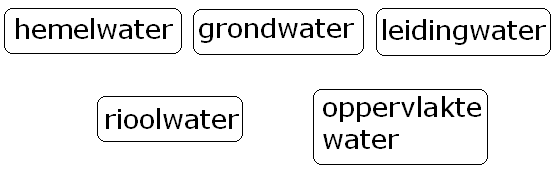 Opdracht…
Maak een duidelijke en nette tekening van de scheikundige kringloop van zoet water.

Hint:
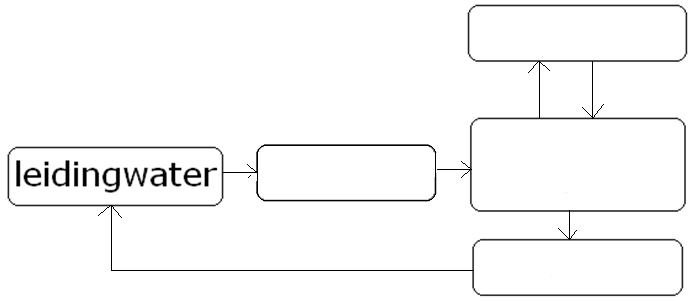 Bekijk je tekening eens goed…
Wat drinken we nu eigenlijk?
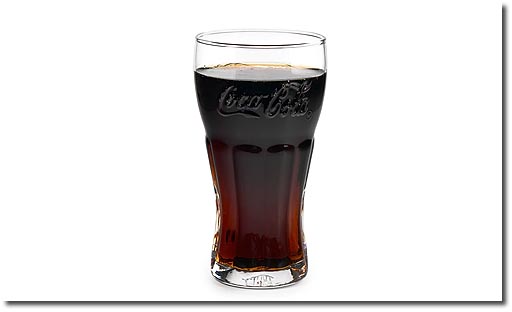 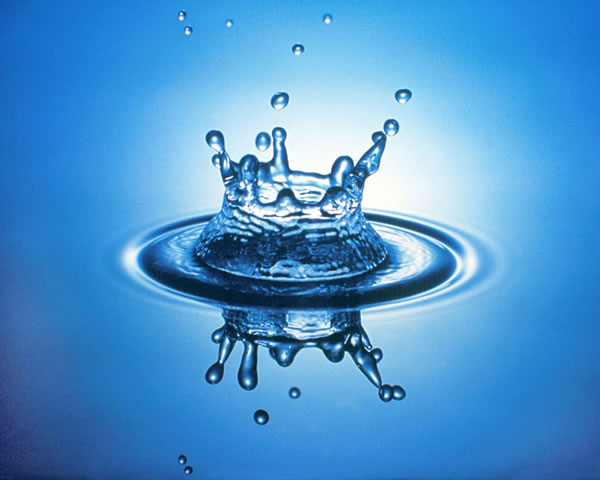 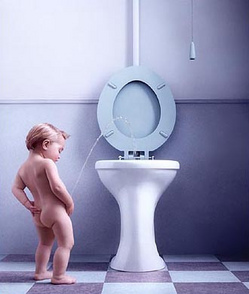